How does God answer prayers?
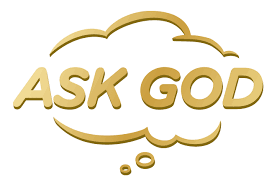 2 Lessons
AM – What are the ways that God uses to answer prayer?
PM – What are the answers God gives to our prayers?
A Riddle – Where does a grizzly bear sleep?
ANSWER:

ANYWHERE HE
WANTS TO!
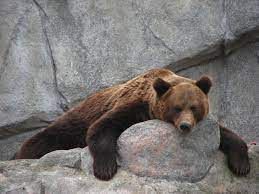 What are ways that God answers prayer?
ANSWER: ANYWAY HE WANTS TO!
NOTE: Miracles by men ended in the first century.
But God has not lost any of His Almighty power.
God can do anything that is according to His will.
We often teach that miracles ended – and many think that God stopped. Do not limit what God can do.
Here are 4 means God uses to answer prayer.
1 – Control Natural Processes
3 Biblical examples of Famine

1 Joseph in Egypt – 
Interprets a dream – 7 years of plenty, 7 years of famine
Why the famine? Plan to bring Jacob and family to Egypt
Who caused this famine? God did.
1 – Control Natural Processes
2 Elijah – no rain for 3.5 years
(James 5:17)  Elijah was a man with a nature like ours, and he prayed earnestly that it would not rain; and it did not rain on the land for three years and six months.
(James 5:18)  And he prayed again, and the heaven gave rain, and the earth produced its fruit.
Elijah did not “cause” the famine or “bring” the rain.
1 – Control Natural Processes
3 Ruth in the bloodline of David
Famine in Israel
Naomi, husband and 2 sons move to Moab
Sons marry Moabite women (one is named Ruth)
Husband and both sons die
Ruth follows her mother-in-law back to Israel
Marries Boaz – Ruth is the great-grandmother of David
2 – Through Angels
God often used angels (taking on human form) to do the will of God.

In the form of men

Answer prayer – Peter in prison (Acts 12:1-17)

Abraham is an example
2 – Through Angels
(Hebrews 13:2)  Do not forget to entertain strangers, for by so doing some have unwittingly entertained angels.

Watch what happens – Genesis 18
Vs. 2 – 3 men come to Abraham’s tent
They eat and talk for some time
Vs. 22 – 2 men leave for Sodom
Vs. 22 – Abraham is standing before the Lord
19:1 – 2 angels come to Lot at Sodom
19:5 – they are called men
2 – Through Angels
Have you had a total stranger appear in your life, help you in some time of need or struggle, then vanish away?
You do not know who they were, but they were the answer to your prayer!

Have you perhaps entertained angels unawares?
3 – Providential Control of Human History
Patrick Henry – famous “Give me liberty or give me death.” He also said, “There is a God who resides over the destinies of nations.”

(Daniel 4:32)  And they shall drive you from men, and your dwelling shall be with the beasts of the field. They shall make you eat grass like oxen; and seven times shall pass over you, until you know that the Most High rules in the kingdom of men, and gives it to whomever He chooses."
3 – Providential Control of Human History
The case of Cyrus – God is the God - - - 
(Isaiah 44:26)  Who confirms the word of His servant, And performs the counsel of His messengers; Who says to Jerusalem, 'You shall be inhabited,' To the cities of Judah, 'You shall be built,' And I will raise up her waste places;  (27)  Who says to the deep, 'Be dry! And I will dry up your rivers’;  (28)  Who says of Cyrus, 'He is My shepherd, And he shall perform all My pleasure, Saying to Jerusalem, "You shall be built," And to the temple, "Your foundation shall be laid." '
3 – Providential Control of Human History
The case of Cyrus – God is the God - - - 
Isaiah wrote about 740 BC (200 years before Cyrus)
Cyrus ruled Persian Empire about 530 BC

God knew Cyrus (by name) would be ruler
He would allow Judah to leave captivity
He would allow them to rebuild Jerusalem and the Temple
4 – God’s people who listen and obey
Cornelius – Acts 10
(Acts 10:4)  And when he observed him, he was afraid, and said, "What is it, lord?" So he said to him, "Your prayers and your alms have come up for a memorial before God.
(Acts 10:5)  Now send men to Joppa, and send for Simon whose surname is Peter.

What if he does NOT sent men to Joppa? Cornelius was part of the answer to his prayer.
4 – God’s people who listen and obey
(2 Corinthians 1:3)  Blessed be the God and Father of our Lord Jesus Christ, the Father of mercies and God of all comfort,
(2 Corinthians 1:4)  who comforts us in all our tribulation, that we may be able to comfort those who are in any trouble, with the comfort with which we ourselves are comforted by God.
Has God comforted you? Use that to comfort others.
We pray for the sick, hurting, grieving. We ask God to comfort them.
God has helped you so you can comfort others.
4 – God’s people who listen and obey
Just as we pray for something or someone, we must be ready to part of the answer.
Cornelius had to listen and obey – to have his prayer answered.
Peter had to listen and obey to go to Cornelius, teach and baptize him.
We, also, must be part of the answer to the prayers of others.

Tonight – What are the answers God gives to our prayers?